БЮДЖЕТ ДЛЯ ГРАЖДАН
к проекту  решения Собрания депутатов Болдыревского сельского поселения
«О БЮДЖЕТЕ  БОЛДЫРЕВСКОГО СЕЛЬСКОГО ПОСЕЛЕНИЯ РОДИОНОВО-НЕСВЕТАЙСКОГО РАЙОНА НА 2019 ГОД И ПЛАНОВЫЙ ПЕРИОД 2020 И 2021 ГОДОВ»
Уважаемые жители Болдыревского сельского поселения!
«Бюджет для граждан» познакомит Вас с положениями   основного финансового документа Болдыревского сельского поселения  –  бюджета Болдыревского сельского поселения Родионово-Несветайского района на 2019 год и  плановый период 2020 и 2021 годов. 
 Представленная информация предназначена прежде всего  для жителей Болдыревского сельского поселения, не обладающих знаниями в  сфере бюджетного законодательства.
       В данном документе мы постарались в доступной форме ознакомить граждан с основными целями, задачами и приоритетными направлениями бюджетной и налоговой политики Болдыревского сельского поселения, с основными характеристиками, бюджета сельского поселения. 
       В этом году, как и на федеральном уровне и региональном уровнях, мы составляем бюджет сельского поселения на три года.
       Принимая во внимание характер экономической ситуации, мы должны реально оценивать свои возможности по доходной части бюджета, чтобы сконцентрировать ограниченные бюджетные ресурсы на приоритетных направлениях. 
       Наша задача - найти такое соотношение бюджета, которое позволит при любых обстоятельствах выполнить социальные обязательства и сохранить сбалансированность бюджета.
       Граждане Болдыревского сельского поселения должны быть уверены в том, что государственные средства используются эффективно, что они приносят конкретные результаты как для каждого человека в отдельности. 
С уважением , Говоров Александр Владимирович– 
Глава Администрации Болдыревского сельского поселения
Основные понятия, термины, определения
БЮДЖЕТНАЯ СИСТЕМА РФ
БЮДЖЕТ
Дефицит БЮДЖЕТА
Форма образования и расходования денежных средств, предназначенных для финансового обеспечения задач и функций государства и местного самоуправления. Представляет собой главный финансовый документ страны (региона, муниципалитета, поселения), утвержденный органом законодательной власти соответствующего уровня управления.
Совокупность всех бюджетов в Российской Федерации: федерального, региональных, местных, государственных внебюджетных фондов
Превышение расходов над доходами
ДОХОДЫ БЮДЖЕТА
РАСХОДЫ БЮДЖЕТА
Денежные средства выплачиваемые из бюджета, которые направляются на финансовое обеспечение задач и функций государственной власти  (социальные выплаты населению, содержание муниципальных учреждений, капитальное строительство и другие) за исключением средств, являющихся источниками финансирования дефицита бюджета.
Денежные средства поступающие в бюджет (налоги юридических лиц, штрафы, административные платежи и сборы) за исключением средств, являющихся источниками финансирования дефицита бюджета.
Профицит БЮДЖЕТА
Сбалансированность бюджета
Бюджетные ассигнования
Предельные объемы денежных средств, предусмотренных в соответствующем финансовом году для исполнения бюджетных обязательств
По доходам и расходам – основополагающие требование, предъявляемое к органам, составляющим и утверждающим бюджет
Превышение доходов бюджета над расходами
БЮДЖЕТНЫЕ ОБЯЗАТЕЛЬСТВА
МЕЖБЮДЖЕТНЫЕ ОТНОШЕНИЯ
МЕЖБЮДЖЕТНЫЕ ТРАНСФЕРТЫ
Взаимоотношения между публично-правовыми образованиями по вопросам регулирования бюджетных правоотношений, организации осуществления бюджетного процесса
Расходные обязательства, подлежащие исполнению в соответствующем финансовом году
Межбюджетные трансферты – средства, представляемые одним бюджетом бюджетной системы РФ другому бюджету бюджетной системы РФ
ДОТАЦИИ
СУБВЕНЦИИ
СУБСИДИИ
Межбюджетные трансферты – предоставляемые на безвозмездной и безвозвратной основе без установления направлений и условий их использования
Межбюджетные трансферты, представляемые на безвозмездной и безвозвратной основе в целях обеспечения исполнения отдельных государственных полномочий, переданных органам местного самоуправления.
Межбюджетные трансферты, представляемые на безвозмездной и безвозвратной основе в целях софинансирования расходов на решение вопросов местного значения
Публично нормативные обязательства
Текущий финансовый год
Очередной финансовый год
Публичные обязательства перед физическим лицом, подлежащие исполнению в денежной форме в установленном законом, иным нормативным правовым актом размере или имеющие установленный порядок его индексации
Год, в котором осуществляется исполнение бюджета, составление и рассмотрение проекта бюджета на очередной финансовый год (очередной финансовый год и плановый период)
Финансовый год следующий за очередным финансовым годом
Плановый период
Два года, следующие за текущим финансовым годом
Бюджетная система Российской Федерации основанная на экономических отношениях и государственном устройстве РФ
Это совокупность федерального бюджета, бюджетов субъектов Российской Федерации, местных бюджетов и бюджетов государственных внебюджетных фондов
К бюджетам бюджетной системы РФ относятся
Федеральный бюджет и бюджеты государственных внебюджетных фондов Российской Федерации
Бюджеты субъектов РФ и бюджеты территориальных внебюджетных фондов
Местные бюджеты
Бюджет муниципльного района
Бюджет поселения
Участие граждан в обсуждении проекта бюджета
Публичные слушания – форма реализации прав граждан на участие в процессе обсуждения проектов муниципальных правовых актов по вопросам местного значения
Публичные слушания организуются и проводятся с целью выявления и учета мнения и интересов жителей по проектам, выносимым на слушания
Результат публичных слушаний – заключение, в котором  отражаются выраженные позиции и рекомендации, формированные по результатам публичных слушаний
Ежегодно на публичные слушания выносится проект бюджета Болдыревского сельского поселения Родионово-Несветайского района и отчет об его исполнении
Бюджетный процесс
Составление проекта бюджета
Рассмотрение и утверждение бюджета
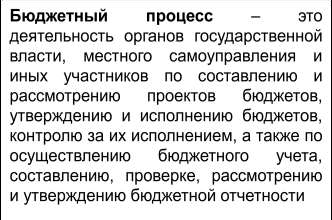 Отчет об исполнении бюджета
Исполнение бюджета
Контроль за исполнением бюджета
Основа формирования бюджета
Требования Бюджетного кодекса Российской Федерации
Послание Президента РФ Федеральному Собранию РФ
Прогноз социально -экономического развития Болдыревского сельского поселения на 2019-2021годы
Основные направления бюджетной политики и основные направления налоговой политики на 2019-2021годы
Бюджет Болдыревского сельского поселения Родионово-Несветайского района на 2019 год и плановый период 2020 и 2021 годов
Обеспечение сбалансированности бюджета
Основные направления бюджетной и налоговой политики на 2019 год и плановый период 2020 и 2021 годов
оптимизация местных налоговых льгот с учетом оценки их
экономической и бюджетной эффективности;
совершенствование налогообложения имущества физических лиц и организаций, исходя из кадастровой стоимости объектов недвижимости;
продолжение работы по инвентаризации и оптимизации имущества муниципальной собственности вовлечению в хозяйственный оборот неиспользуемых объектов недвижимости и земельных участков;
выявление резервов по увеличению доходов бюджета и реализация комплекса мер по обеспечению положительной динамики поступлении налоговых и неналоговых доходов в бюджет Болдыревского сельского поселения, в том числе за счет сокращения задолженности по налоговым и неналоговым доходам и активизации претензионно-исковой работы;
Доходы бюджета
Доходы бюджета – поступающие в бюджет денежные средства (исключение – средства от продажи акций и кредитные ресурсы)
Налоговые доходы
Неналоговые доходы
Безвозмездные поступления
Поступления от других бюджетов бюджетной системы Российской Федерации (межбюджетные трансферты в виде дотаций, субсидий и субвенций). Поступления от организаций и граждан (кроме налоговых и неналоговых доходов)
Поступления от уплаты федеральных, региональных и местных налогов и сборов, предусмотренных Российской Федерации
Поступления от уплаты иных платежей и сборов, установленных законодательством Российской Федерации
Виды доходов бюджета Болдыревского сельского поселения
Налоговые доходы
Неналоговые доходы
Безвозмездные поступления
Налог на доходы физических лиц
Доходы от использования имущества, находя-щегося в муниципальной собственности
Дотации
Единый сельскохозяйственный налог
Субвенции
Доходы от оказания платных услуг
Налог на имущество физических лиц
Иные межбюджетные трансферты
Земельный налог
Штрафы, санкции,   возмещение ущерба
Государственная пошлина
Налог - обязательный, индивидуально безвозмездный платеж, взимаемый с организаций и физических лиц в форме отчуждения принадлежащих им на праве собственности, хозяйственного ведения или оперативного управления денежных средств в целях финансового обеспечения деятельности государства и (или) муниципальных образований
РЕГИОНАЛЬНЫЕ
МЕСТНЫЕ
ФЕДЕРАЛЬНЫЕ
Установлены Налоговым кодексом  РФ
и обязательны к уплате 
на всей территории РФ, 
например: 
             налог на доходы 
             физических лиц; 
             налог на прибыль 
             организаций; 
             государственная 
             пошлина; 
             акцизы; 
             водный налог
и законами субъектов 
Российской Федерации и 
обязательны к уплате 
на территориях 
соответствующих 
субъектов РФ, 
например: 
      налог на имущество 
      организаций; 
      транспортный налог; 
      патенты
и нормативными 
правовыми актами 
представительных 
органов муниципальных 
образований и 
обязательны к уплате 
на территориях 
соответствующих 
муниципальных 
образований, 
например: 
         земельный налог; 
               налог на имущество 
      физических лиц
Структура доходов бюджета Болдыревского  сельского поселения поселениятыс.руб.
Структура налоговых доходов бюджета Болдыревского сельского поселения на 2019год,  тыс. руб.
Структура неналоговых доходов бюджета  Болдыревского сельского поселения на 2019 год, тыс. руб.
Безвозмездные поступления в бюджет Болдыревского сельского поселения, тыс. руб.
Расходы бюджета Болдыревского сельского поселения по разделам  бюджетной классификации, тыс. руб.
Структура расходов бюджета Болдыревского сельского поселения
Расходы отраслей социальной сферы в 2019 году составят 4424,3тыс.руб, их доля в общем объёме расходов 39,9%.
Расходы бюджета Болдыревского сельского поселения на реализацию муниципальных программ Болдыревского сельского поселения 2019-2021 годы, руб.
ИСТОЧНИКИ ВНУТРЕННЕГО ФИНАНСИРОВАНИЯДЕФИЦИТА БЮДЖЕТА БОЛДЫРЕВСКОГО СЕЛЬСКОГО ПОСЕЛЕНИЯ
Сформированные в соответствии с нормами бюджетного и налогового законодательства Российской Федерации , Ростовской области области и Болдыревского сельского поселения параметрами Прогноза социально-экономического развития Болдыревского сельского поселения  на 2019 - 2021 годы, основные характеристики  бюджета Болдыревского сельского поселения Родионово-Несветайского района на 2019 год обеспечивают сбалансированность бюджета,  исполнение действующих расходных обязательств, при условии проведения системной работы по их оптимизации, сохранение приоритета социально ориентированных расходов.
      Привлечение муниципальных внутренних заимствований Болдыревским сельским поселением не планируется. Муниципальный долг отсутствует.
КОНТАКТНАЯ ИНФОРМАЦИЯ
Администрация Болдыревского сельского поселения Родионово-Несветайского района Ростовской области
Адрес: 346598, Ростовская область Родионово-Несветайский район, х. Болдыревка, ул. Октябрьская,26
             тел. (86340) 25-3-70, факс 25-3-24
E-mail:sp33350@donpac.ru
Режим работы:
Понедельник-пятница с 8.00 до 16.00 часов
Перерыв на обед с 12.00 до 13.00 часов
Суббота-воскресенье выходной